Augmented Random Oracles
Mark Zhandry (NTT Research & Princeton University)
[Speaker Notes: Hi Everyone. Today I will be talking about a new idealized model which refines the random oracle model to avoid uninstantiability results.]
Hash H
Cryptosystem
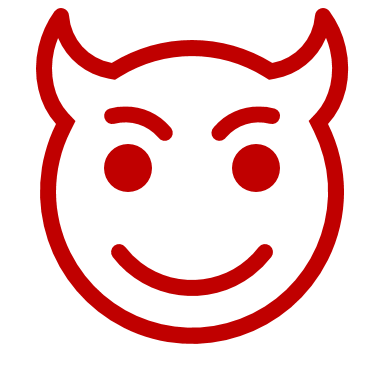 Sometimes can’t prove security. Then what?
[Speaker Notes: Imagine we have some cryptosystem that makes use of a hash function H.

Unfortunately, no matter how hard we try, we cannot prove security based on typical properties of H such as collision resistance. Maybe there is even a meta-reduction or some other impossibility demonstrating that such a proof is impossible. Nevertheless the scheme seems to resist attacks. So what do we do?]
Random Oracle Model (ROM)
O
[Bellare-Rogaway’93]
$
Funcs
Cryptosystem
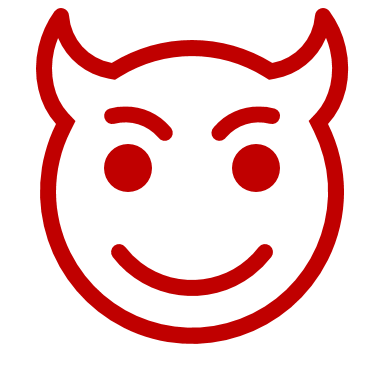 Idea: Prove security in ROM, then hope security translates to concrete hash e.g. SHA2
[Speaker Notes: One proposal, by Bellare and Rogaway, is the famous random oracle model, or ROM. Here, they observe that most of the time, the cryptosystem only interacts with the hash function as a black box. Most real-world *attacks* against cryptosystems also only interact with the hash function as a black box. So what if we actually limit the adversary from doing anything else? In order to formalize this, Bellare and Rogaway model the hash function as a random function, and give both the cryptosystem and adversary black box access.

The idea is that one proves security in this idealized model. This gives at least some assurances that we didn’t totally mess up the cryptosystem design. Then we just pray that security holds when we replace O with a concrete hash function, say SHA2.]
[Canetti-Goldreich-Halevi’98]
 ROM uninstantiability: ∃scheme S st:
(1) SO secure in ROM, but
(2)∀concrete H, SH insecure
Since CGH’98, numerous other uninstantiabilities:
[Dent’02, Goldwasser-Kalai’03, Bellare-Boldyreva-Palacio’04, Maurer-Renner-Holenstein’04, Black’06, Brzuska-Farshim-Mittleback’15]
Despite these works, the ROM remains widely used
[Speaker Notes: Unfortunately, Canetti, Goldreich, and Halevi show that the random oracle heuristic must sometimes fail. They give what is now called an uninstantiability result for random oracles: they exhibit a scheme S that is secure in the random oracle model, but insecure under any concrete hash function. Since their work, numerous other uninstantiability results have been shown.

Despite these results, the ROM remains widely used, and very important tool for analyzing practical cryptosystems. In many cases, the ROM is the *only* way we have to justify the security of practical cryptosystems.

So the question is: what can we do to get a better understanding of the guarantees of the ROM, despite these problems?]
Our goal: Design a model that avoids uninstantiability results, while still allowing proofs beyond the standard model
[Speaker Notes: This brings us to the goal of our work, which is to refine the model so as to avoid uninstantiability results, while still maintaining some of the utility of the idealized model.]
Case study: 
Encrypt-with-Hash (EwH)
[Speaker Notes: To motivate our solution, we will use the encrypt-with-hash transform as a case study]
EwH [Bellare-Boldyreva-O’Neill’07]:
c = Enc(m ; H(pk||m) )
PKE
Thm [BBO’07]: If PKE is IND-CPA  EwH is secure deterministic encryption in random oracle model
[Speaker Notes: The encrypt-with-hash transform, introduced by Bellare, Boldyreva, and O’neill, simply takes a public key encryption scheme, and makes encryption deterministic by setting the random coins to be the hash of the message and public key.

I won’t define deterministic encryption here since it’s a bit subtle, but they prove that if the PKE is ind-cpa secure, then encrypt-with-hash is a secure determinietic encryption scheme in the random oracle model. The idea is that if m is unpredictable, then the adversary won’t be able to query the random oracle on pk||m. This means that the hash output is independent of the adversaries view, so the ciphertext is distributed exactly as a randomized ciphertext, and therefore hides the message.]
Thm [Brzuska-Farshim-Mittelbach’14]: Under suitable assumptions, ∃IND-CPA PKE s.t. EwH is insecure for any hash function
[Speaker Notes: Unfortunately, encrypt-with-hash is uninstantiable, in the following sense. Brzuska, Farshim, and Mittelback show, under suitable assumptions, that there exists an ind-cpa secure public key encryption scheme that is insecure no matter what hash function you use to instantiate the random oracle.]
Proof sketch: Assume IND-CPA PKE’. Construct new PKE
Pm,r( <H> ) {
   if H(m)==r: return m;
   else: return ⟂;
}
c = Enc’(m ; r ), Pm,r
✓
Insecurity of EwH: just feed code of hash function into Pm,r
✘
Security of PKE: Pm,r reveals m!
[Speaker Notes: So how does this work? Let’s assume we are given an IND-CPA public key encryption scheme PKE’. PKE’ may or may not be insecure when plugged into encrypt-with-hash. But the proof will construct a new public key encryption scheme PKE that is still IND-CPA secure, but insecure once plugged into encrypt-with-hash.

The idea is to just encrypt as you would in PKE’, but now additionally output the program P_{m,r}. P_{m,r} takes as input the code of a function H. It then runs H on m, checks if the result is equal to r, and outputs m if this is the case. Otherwise it outputs a special reject symbol bot.

**click** The insecurity of PKE when plugged into encrypt-with-hash is trivial. Just feed the code of whatever hash function you are using into P_{m,r}. Since r was chosen to be the hash of m, H(m) will always equal r, and so P_{m,r} will return m, completely breaking security.

**click** What about the security of PKE? Well unfortunately the program P_{m,r} has m hard-coded in the code, and therefore completely reveals the message m anyway. So this doesn't quite work]
Proof sketch: Assume IND-CPA PKE’. Construct new PKE
Pm,r( <H> ) {
   if H(m)==r: return m;
   else: return ⟂;
}
c = Enc’(m ; r ), Obf(Pm,r)
✓
Insecurity of EwH: just feed code into obfuscated Pm,r
Security of PKE, intuition: given just black-box access to Pm,r, 
			       no way to find accepting input
✓
[Speaker Notes: So what Brzuska et al do is, instead of giving P_{m,r} in the clear as part of the ciphertext, they provide an *obfuscated* version of P_{m,r}. This obfuscation hopefully hides the program code, and therefore m, while still preserving the functionality of the code.

The insecurity of encrypt-with-hash is still trivial, just using the obfuscated program instead of the original program.

But now, there’s hope to prove the security of PKE. Namely, if you can’t look at the code and just have black box access to the program, there’s really nothing you can do. Since r is random, no matter what code you try to input, the program will reject with overwhelming probability.

Under appropriate obfuscation assumptions, and with appropriate tweaks to the construction, Brzuska et al were able to prove that PKE is, indeed, IND-CPA. Thus encrypt-with-hash is uninstantiable.]
Key Takeaway: ROM uninstantiabilities use that concrete hash functions have code, but random oracles do not. However, they don’t care about what the actual code does
Our goal: Design model where O does have code, namely instruction to make query
[Speaker Notes: The key takeaway from this exercise is that ROM uninstantiabilities use that concrete hash functions have code but random oracles do not. This allows concrete hash fuctions to be fed as input to non-black-box tools such as obfuscation. Meanwhile, a random oracle cannot be fed into such tools since it lacks code. 

However, we note that the impossibilities don’t care about what the actual code does, just that it exists in the first place so it can be fed into these tools.

Our goal, then is to design a model where O does have code. Looking ahead, we will have that the code of O is just the instruction to make a query. Now, cryptographic tools like obfuscation don’t work on code that involves query instructions. But our goal will be to design a model that nevertheless captures how uninstantiabilities work.]
Asharov-Segev’15 Model:
Obf
Permutation
Eval
O
σ
<P>||rσ-1(P’)
P’
<P>||r
(P’, x)
PO(x)
(only direct access to forward queries)
Thm [AS’15] (informal): Limits on the power of obfuscation
[Speaker Notes: Our inspiration will come from an oracle model of Asharov and Segev, which was used for an entirely different goal.

They start from the random oracle O. **click** Then they augment it with an obfuscation oracle. **click** This will contain two parts, the first being a random permutation oracle sigma. Sigma is going to represent an obfuscator. So we will think of the input as the description of a program P, together with randomness. The output is just a bit-string, but we will think of it as an obfuscated program P’. Note that these queries are only allowed to be in the forward direction, so there’s no direct access to the inverse of sigma.

**click** To enable evaluation, we additionally provide an eval oracle. This takes as input a bit-string P’ representing an obfuscated program, and an input x. It inverts sigma to get the code of P. Then it evaluates P of x. 

Importantly, in this setup, there is no reason we can’t treat P as being an oracle-aided program, containing instructions to query O. We will just need to let Eval make queries to O in order to run the program. **click** Likewise, it makes inverse queries to sigma in order to recover P. In this way, O now actually has program code.

**click** Now, Asharov and Segev introduce this model to argue about the limits of the power of obfuscation. Cryptographic applications of obfuscation additionally make use of one-way functions. Following usual black-box separation techniques, you might want to model the one-way function as a random oracle. But obfuscation is non-black box, making use of the actual code of the one-way funciton. But just like in the case of random oracle uninstantiabilities, the applications don’t care what the code is, as long as it can be inputted into a program obfuscator. So Asharov and Segev developed their model to capture many of the available techniques for applications of obfuscation, by giving an oracle model where O has code.]
Initial idea: prove security in AS’15 model instead of ROM
Obf
O
Security in AS’15 model  resilience to BFM’14 techniques
[Speaker Notes: So here’s our starting idea:

Instead of proving security in the the plain ROM, prove security in the Asharov-Segev obfuscation model. In such a model, EwH would be uninstantiable. Namely, we can take the Brzuska et al. impossibility, and use the obfuscation oracle instead of a standard-model obfuscation scheme. Since the random oracle now has code, the impossibility applies. By capturing the iO-based impossibility, any proof in this model is a stronger result, and would give us more confidence in security.]
FHE
NIZK
Obf
O
Q: TM or circuits?
SNARG
Q: Can P make obfuscate queries?
[Speaker Notes: However, this idea is not really sufficient. For example, there are a number of design choices in the model, that may effect what can be proven. Asharov and Segev imagined their model only applies to circuit obfuscation. **click** But maybe it should be Turing machines instead? **click** For another example, their model doesn’t allow for obfuscating programs that also make obfuscation queries. There are a handful of results using obfuscation recursively, so maybe we should handle this as well. 

**click** Moving beyond obfuscation, Asharov and Segev point out that many obufscation techniques involves NIZKs, and are not handled by their model. We could potentially handle this by also constructing an oracle for NIZKs. Like in the case of obfuscation, maybe it makes sense to allow the NIZK to operate on languages that involve statements out NIZKs.

**click** But, looking at other uninstantiabilities like the original one of Canetti et al, we see that they use different tools, namely Micali’s computationally sound proofs, which can be abstracted as SNARGs. Once again, we can ask that the SNARG can be recursively composable, which is something that is actually desired in many settings.

**click** Maybe we also want to include other non-black box techniques, where we want to allow them to run on a random oracle by giving it code. For example, maybe we want to be able to homomorphically apply a random oracle to an encrypted message.]
FHE
Thm (this work): EwH uninstantiable from FHE + “lockable obfuscation” (both implied by circularly secure LWE)
NIZK
Obf
O
Q: TM or circuits?
SNARG
Q: Can P make obfuscate queries?
[Speaker Notes: Wanting to including FHE isn’t crazy. In this work, we weaken the assumptions under which EwH is uninstantiable to FHE plus something called lockable obfuscation. Both of these follow from circularly secure LWE.]
FHE
MPC
Yet-to-be-discovered
NIZK
Obf
O
FSS
Garbled circuits
Q: TM or circuits?
SNARG
Q: Can P make obfuscate queries?
[Speaker Notes: Back to our picture. There are numerous other non-black-box techniques we could consider. 

**click** Maybe there could be an impossibility based on MPC, so we should maybe have an oracle for that. **click** Or maybe we need an oracle for garbled circuits, too. **click** Or what about function secret sharing, which potentially can be run on cryptographic objects?

**click** Worse, maybe there are yet-to-be-discovered non-black box objects that could give rise to uninstantiability results. Ideally we would include those as well, but that’s hard since we don’t know what they are yet.]
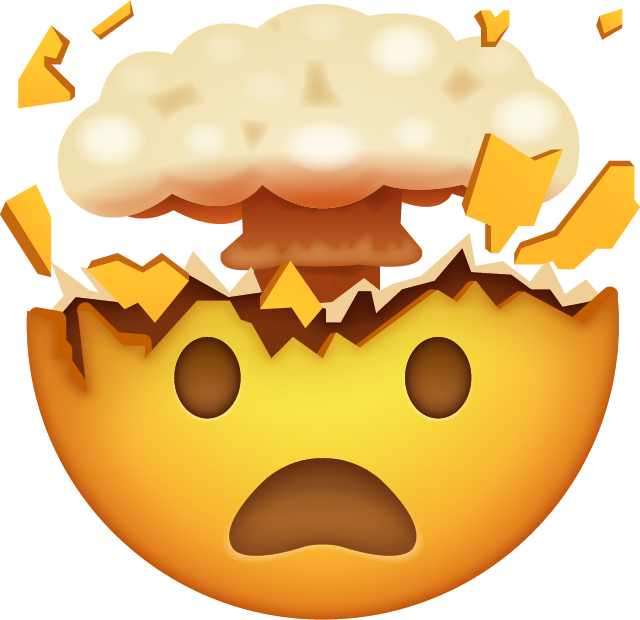 FHE
MPC
Yet-to-be-discovered
NIZK
Obf
O
FSS
Garbled circuits
Q: TM or circuits?
SNARG
Q: Can P make obfuscate queries?
[Speaker Notes: And to make matters worse, you need all these objects to be self-referential, and also potentially make queries to the other objects as well, to really capture all the available techniques.

**click** Good luck defining an explicit model capturing all of these techniques]
This Work: Augmented Random Oracle Model (AROM)
Non-black box tools
e.g. underlying IND-CPA PKE
Building Block
M
O
Transform
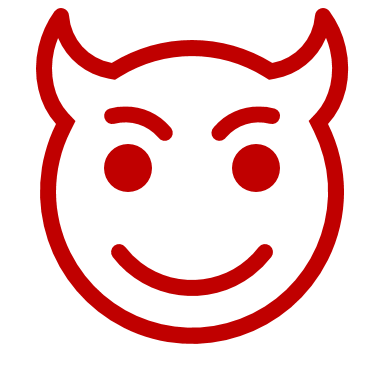 e.g. EwH
Def: Transform is secure in AROM if security holds for all possible building blocks (meeting prescribed security notion) and all efficient M
[Speaker Notes: Here’s our solution, which we call the augmented random oracle model. Let me take a moment to explain this picture.]
Plain ROM
This Work: Augmented Random Oracle Model (AROM)
Non-black box tools
e.g. underlying IND-CPA PKE
Building Block
M
O
Transform
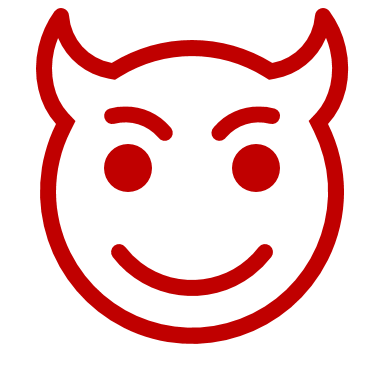 e.g. EwH
Def: Transform is secure in AROM if security holds for all possible building blocks (meeting prescribed security notion) and all efficient M
[Speaker Notes: Everything in the circle here is the same as the plain ROM. On the bottom left, we have the transform. In our example, this will be the encrypt-with hash transform. The input to the transform is some building block, in our example it will be a public key encryption scheme. The transform therefore gets to query the building block, denoted by the black arrows. The transform also gets to make use of a random oracle O.

The adversary then gets to interact with the security experiment for the transformed scheme. It also gets to make queries to the random oracle O. This is the model in which Bellare et al prove that encrypt-with-hash is secure]
This Work: Augmented Random Oracle Model (AROM)
Non-black box tools
e.g. underlying IND-CPA PKE
Building Block
M
O
Transform
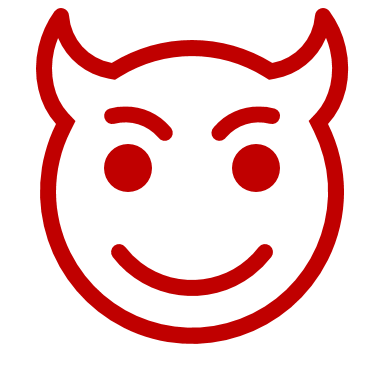 e.g. EwH
Def: Transform is secure in AROM if security holds for all possible building blocks (meeting prescribed security notion) and all efficient M
[Speaker Notes: Now, where things differ from the plain ROM is in the upper-right, where we have another oracle M. This oracle will represent the non-black box tools, in our case obfuscation. We want to treat O has having code that can be inputted into M. We accomplish this by allowing M to query O, like in the Asharov-Segev model. Now O has code, namely the instruction to query O, which M can evaluate just by making the query. We also allow the building block to query M; in our case this corresponds to the building block generating an obfuscated program. Finally we allow the adversary also to query M, in our case corresponding to the adversary running the obfuscated code.

The security of the transform now quantifies over all possible building blocks meeting the prescribed security notion. This is part is the same as in the plain ROM, where, for example, we would want that for all IND-CPA secure PKE, the transform is secure.

Where things differ is that we *also* quantify over all possible M. So the transform is secure in the AROM if security holds for any building block meeting the desired security notion, and also for any M. If an uninstantiability uses obfuscation, NIZKs, MPC and other tools, there will exist an M capturing this uninstantiability, rendering the transform insecure in the AROM. Thus, security for all M implies some resiliency to these uninstantiability results.

Note that we *do not* allow the transform to query M. This is for at least two reasons. One, if the transform requires some structure, we would prefer to model it as an explicit assumed building block. The oracle M is for tools not needed by the transform, but whose existence could make the transform insecure. Second, if we allowed the transform to query M, the transform would require some structure of M. But then we couldn’t meaningfully quantify over all possible structures of M, without breaking the functionality of the transform.]
Q: How to prove security in the AROM?
Can still do standard-model reductions. But anything else?
Q: Can the AROM prove anything beyond standard model?
Challenges:
Observability: adversary may “hide” queries to O inside queries to M
Programmability: reprogrammed O will be inconsistent with M
[Speaker Notes: Now that we have a model, there are still some lingering questions.

First, how do we prove security in the AROM, now that we somehow have to reason about any possible M? It’s not hard to see that we can still do standard-model reductions, and so all existing standard-model proofs will carry over the the AROM. But can we do anything else beyond reductions?

**click** Second, can the AROM prove anything beyond the standard model? If not, then what was the point of moving beyond the standard model? In order to justify security beyond the standard model, it seems we need proof techniques beyond reductions.

**click** Concretely, there numerous challenges to employing standard ROM techniques to the AROM (and we would expect challenges, since we know the ROM techniques sometimes result in uninstantiable schemes that our model is trying to prevent). Consider for example observability, where the reduction sees which queries the adversary makes to the random oracle. The problem in the AROM is that the adversary learns about the random oracle also through M. Importantly, the adversary will typically not be privy to the queries M makes to O, which may allow the adversary to somehow hide its queries to O through making queries to M.

Also consider programmability, where the adversary embeds some challenge into an output of O seen by the adversary. The problem in the AROM is that such programming may be detectable since it could make the random oracle inconsistent with M. We could *also* try to re-program M, but remember that M is arbitrary, and may contain secrets we as the efficient reduction cannot learn. As such, how do we guarantee that we can re-program M in a way that looks indistinguishable to the adversary?]
Thm (this work): Lossy PKE  EwH secure in AROM
[Wichs’13]: unlikely to prove in standard model
Thm (this work): Statistically sound public coin proof 
 Fiat-Shamir secure in the AROM
[Bitansky-Dachman-Soled-Garg-Jain-Kalai-López-Alt-Wichs’13]: unlikely to prove in standard model
Thm (this work):Lossy PKE  CCA-secure encryption in AROM
Not known in standard model
[Speaker Notes: We give several initial results along these lines.

For EwH, we prove that EwH is secure in the AROM, assuming we upgrade the underlying public key encryption scheme to being lossy. Lossiness means that there is a mode of the public key where encrypting under this mode statistically hides the message. Lossy public keys and regular public keys are computationally indistinguishable. Lossiness follows from many standard techniques, often with little overhead relative to standard schemes. Note that following some results of Wichs, the notion of security we prove for EwH is unlikely to be provable in the standard model relative to standard assumptions.

**click** Next, we consider Fiat-Shamir, which was shown by Goldwasser-Kalai to be uninstantiable for general proof systems. However, it was observed by Bitasnky et al. that the uninstantiability only applies to computationally-sound proof systems, leaving the possibility that Fiat-Shamir is sound for statistically sound proofs. Bitansky et al. show that even in the statsitcal soundness case, it is unlikely that Fiat-Shamir can be proved in the standard model. We complement this by showing that Fiat-Shamir is secure for statistically sound proofs in the AROM. 

**click** Finally, we turn to CCA-secure encryption. It turns out that Fujisaki-Okamoto cannot be proved in the AROM, even if the underlying encryption scheme is strengthend to be lossy. We give a different, less efficient construction of CCA-secure encryption from Lossy PKE in the AROM. We note that lossy encryption is not known to imply CCA-secure encryption in the standard model, meaning the idealized model might be necessary.]
Idea: statistical properties of base cryptosystem  can brute-force O,M to observe/program O
[Speaker Notes: The central theme in all of these positive results is that we leverage statistical properties of the base cryptosystem (either statistical security in the lossy mode for PKE, or the statistical soundness of the proof system) in order to brute-force the oracles O,M. This allows us to recover certain observability and programmability techniques often used in the plain ROM. 

In slightly more detail, take EwH from lossy encryption, for example. We first switch the encryption scheme into the lossy mode, which the adversary cannot detect by lossy security. This step is just a plain reduction, which works in the AROM just as it does in the standard model. At this point, we have *statistical* security, namely security against unbounded attackers. Such an attacker can query the random oracle *and* the oracle M on all inputs, building a massive truth table for the oracles. This allows it to, for example, figure out which queries M makes to O. It can even program the random oracle as seen by the adversary, as long as it also re-programs M accordingly; again, here the proof uses its unlimited power to learn all of M’s secrets, and then re-sample it from an appropriate conditional distribution.


Please see the paper for details.]
Related Work:
Non-programmable ROM [Nielsen’02, Fischlin-Lehmann-Ristenpart’10]
Non-observable ROM [Ananth-Bhaskar’12]
Universal computational extractors (UCE) [Bellare-Hoang-Keelveedhi’13]
[Canetti’97,…]: instantiate certain ROM properties from well-established tools
[Boneh-Boyen’04,…]: remove ROM from cryptosystem
AROM: Only model designed specifically based on uninstantiability results
[Speaker Notes: Before concluding, I just wanted to briefly mention that this work is of course far from the first to consider ways to mitigate the issues with ROM uninstantiabilities. There are other refinements to the ROM, such as the non-programmable ROM and non-observable ROM, which seek to block some of the typical ROM proof strategies, in the hopes that the model more closely reflects reality. But notice that both of these models are still uninstantiable, since Encrypt-with-hash can be proven in both models.

Another example is the universal computational extractor of Bellare et al. This is a family of standard-model definitions of a hash function that aims to capture a wide range of ROM properties. Unfortunately, the original version of UCE turned out to be uninstantiable, since, for example, encrypt-with-hash can be proven assuming it. 

There’s also Canetti’s program to instantiate certain ROM properties from well-established tools, as well as a number of works that just try to eliminate the ROM from security proofs altogether. The problem with these approaches is that they result in much less efficient schemes.

**click** The advantage of our work is that the AROM is the only model specifically designed based on the structure of uninstantiability results by explicitly capturing all known techniques for such uninstantiabilities. This allows us to give some of the best arguments yet that practical cryptosystems avoid known uninstantiability techniques.]
Thanks!